Healthy People 2020 Progress Review: Violence Across the Lifespan Appendix Slides
National Center for Health StatisticsCenters for Disease Control and Prevention
Injury and Violence Prevention
Ten Leading Causes of Death, Ages 15-24, 2010
3,743
Source: WISQARS
Leading Causes of Injury Deaths, 2010
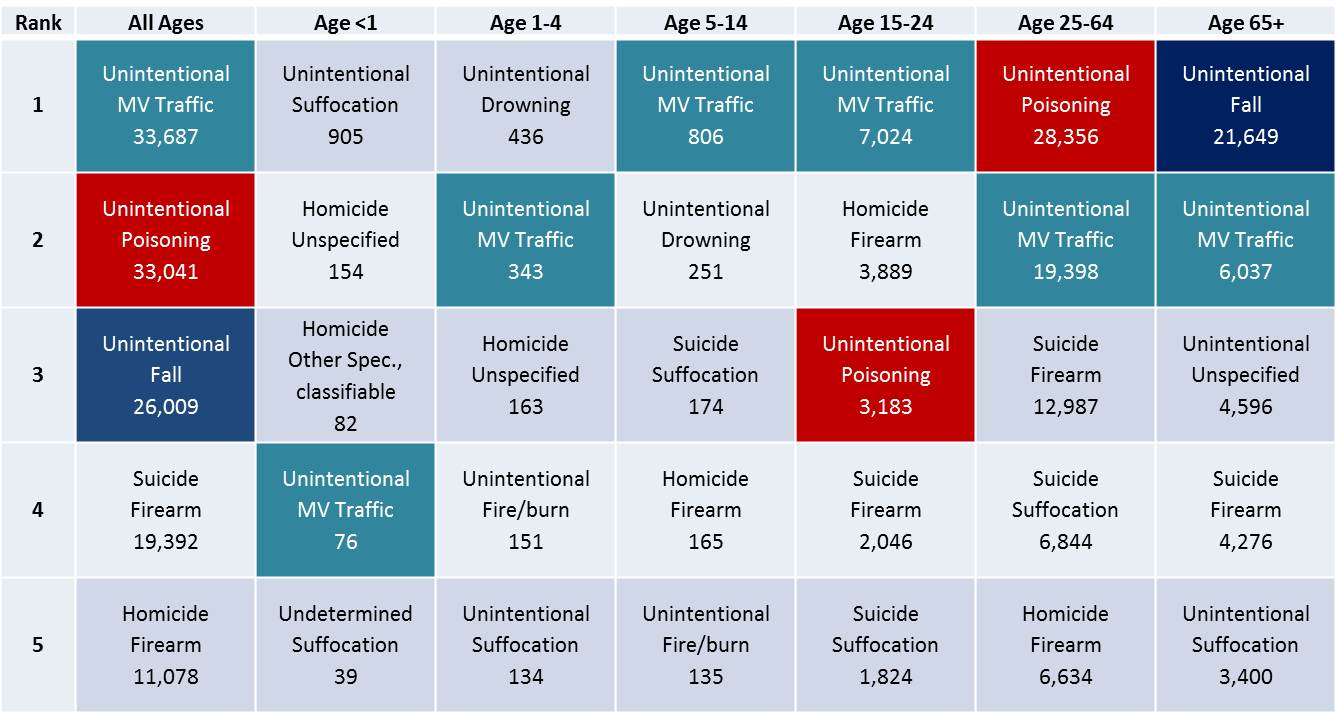 SOURCE: National Vital Statistics System—Mortality (NVSS-M), CDC/NCHS.
Leading Causes of Nonfatal Injury, 2011 (treated + released)
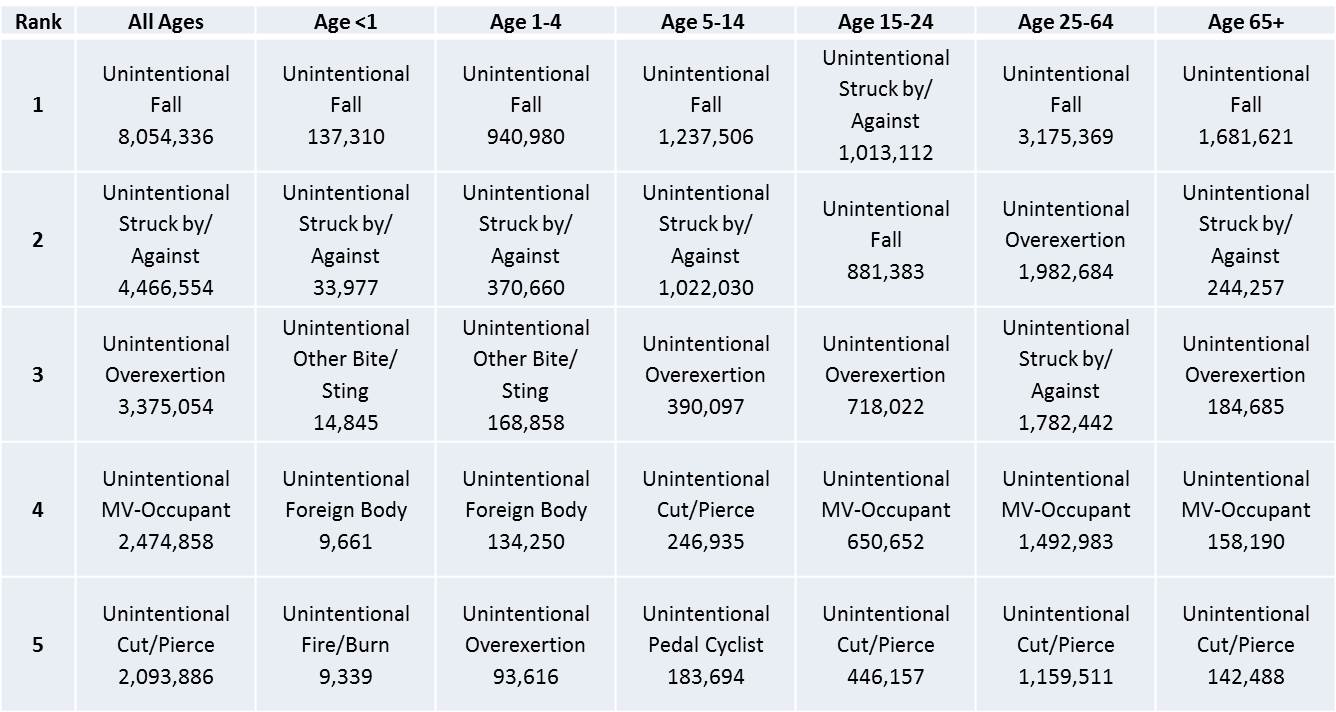 SOURCE: National Electronic Injury Surveillance System–All Injury Program (NEISS–AIP), CDC/NCIPC, and Consumer Product Safety Commission (CPSC)
Leading Causes of Nonfatal Injury, 2011 (hospitalized)
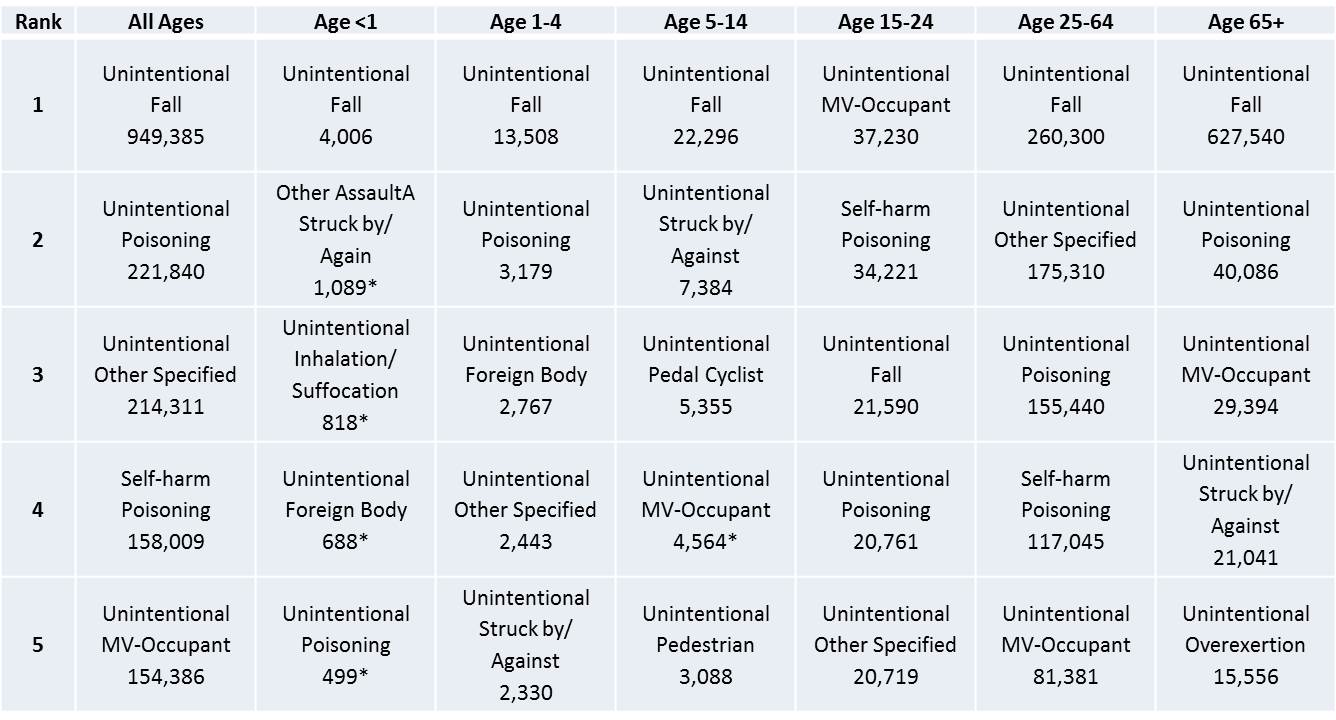 SOURCE: National Electronic Injury Surveillance System–All Injury Program (NEISS–AIP), CDC/NCIPC, and Consumer Product Safety Commission (CPSC)
Leading Causes of Nonfatal Injury, 2011
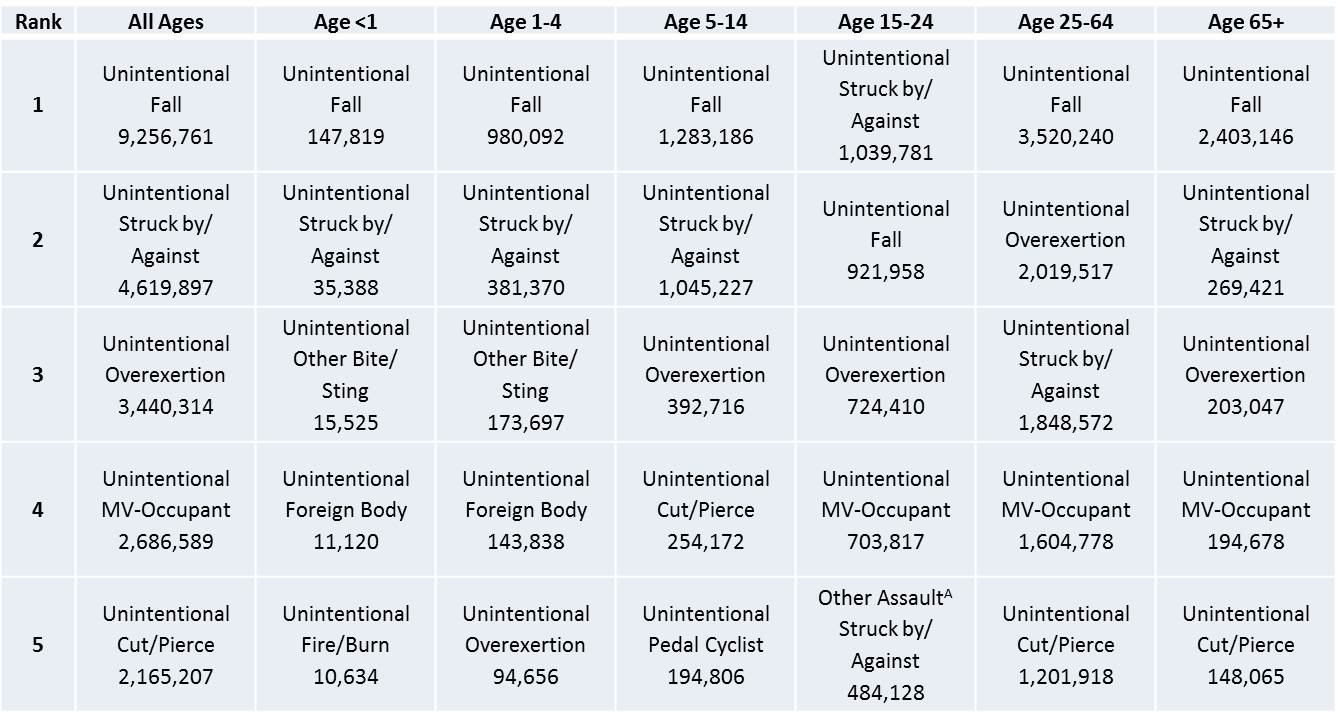 SOURCE: National Electronic Injury Surveillance System–All Injury Program (NEISS–AIP), CDC/NCIPC, and Consumer Product Safety Commission (CPSC)
Weapon Carrying by Adolescents by Grade and Sex, 1999 and 2011
HP2020 Target: 4.6
Obj. IVP-36
Decrease desired
NOTES: I = 95% confidence interval.  Data are for the proportion of students in grades 9–12 who report carrying weapons on school property in the past 12 months. 
SOURCE: Youth Risk Behavior Surveillance System (YRBSS), CDC/NCCDPHP.
Initial Emergency Department Visits for Nonfatal Traumatic Brain Injuries, 2007–2010
HP2020 Target: 365.3
Obj. IVP-2.3
Decrease desired
NOTES: I = 95% confidence interval. Data are for initial emergency department visits for nonfatal traumatic brain injuries (ICD-9-CM codes 800.0-801.9, 803.0–804.9, 850.0–854.1, 950.1–950.3, 995.55, 959.01 in any of the three diagnostic fields) among the injury ED subset (first listed ICD-9-CM 800–909.2, 909.4, 909.9–994.9, 995.50–995.59, 995.80–995.85, E800–E869, E880–E929, E950–E999) that were not admitted to the hospital or transferred to another facility. Data are age adjusted to the 2000 standard population.
SOURCE: National Hospital Ambulatory Medical Care Survey (NHAMCS), CDC/NCHS.
[Speaker Notes: The rate of initial emergency department visits for nonfatal traumatic brain injuries increased by 67% between 2007 and 2010, from 407.2 to 681.0 per 100,000 population (age adjusted), moving away from the Healthy People 2020 target of 365.3 per 100,000.]
Initial Emergency Department Visits for Nonfatal Traumatic Brain Injuries by Age, 2007–2010
Obj. IVP-2.3
Decrease desired
NOTES: I = 95% confidence interval.  Data are for initial emergency department visits for nonfatal traumatic brain injuries (ICD-9-CM codes 800.0-801.9, 803.0–804.9, 850.0–854.1, 950.1–950.3, 995.55, 959.01 in any of the three diagnostic fields) among the injury ED subset (first listed ICD-9-CM 800–909.2, 909.4, 909.9–994.9, 995.50–995.59, 995.80–995.85, E800–E869, E880–E929, E950–E999) that were not admitted to the hospital or transferred to another facility. 
SOURCE: National Hospital Ambulatory Medical Care Survey (NHAMCS), CDC/NCHS.
[Speaker Notes: Persons aged 45 to 64 years had the lowest rate of initial emergency department visits for nonfatal traumatic brain injuries, 280.5 per 100,000 population in 2010. Rates for the other age groups were:
1913.8 among persons aged 0-4 (highest rate); almost seven times the best group rate.
888.2 among persons aged 5-11 years; more than three times the best group rate.
969.5 among persons aged 12-17 years; about three and a half times the best group rate.
989.9 among persons aged 18-24 years; about three and a half times the best group rate.
435.6 among persons aged 24-44 years; about one and a half times the best group rate.
653.0 among persons aged 65 years and over; almost two and a half times times the best group rate.]
Leading Cause of Injury Deaths, 1999–2010
Motor Vehicle Traffic
2020 Target: 13.1
Poisoning
2020 Target: 12.4
Obj. IVP-13.1 and 9.1
Decrease desired
NOTES: Poisoning data are for ICD-10 codes X40-X49, X60-X69, X85-X90,Y10-Y19, Y35.2. Unintentional poisoning data are for ICD-10 codes X40-X49.  Motor Vehicle Crash data are for ICD-10 codes V02-V04 (.1, .9), V09.2, V12-V14 (.3-.9), V19(.4-.6), V20-V28 (.3-.9), V29-V79 (.4-.9), V80 (.3-.5), V81.1, V82.1, V83-V86 (.0-.3), V87 (.0-.8), V89.2. Data are age adjusted to the 2000 standard population.  
SOURCE: National Vital Statistics System—Mortality (NVSS-M), CDC/NCHS.
[Speaker Notes: Unintentional Poisoning death rate is approaching MV crash death rate, the leading cause of unintentional injury deaths.  Total Poisoning death rate has exceeded the MV crash death rate.]
Poisoning Deaths by Age Group, 1999–2010
35–54 years
25–34 years
18–24 years
55+ years
< 18 years
Obj. IVP-9.1 and 9.2
Decrease desired
NOTES: Data are for ICD-10 codes X40–X49, X60–X69, X85–X90, Y10–Y19, Y35.2, and *U01(.6, .7) reported as underlying cause of death.
SOURCE: National Vital Statistics System—Mortality (NVSS-M), CDC/NCHS.
[Speaker Notes: The poisoning  death rate increased among all age groups between 1999 and 2009, more than doubling among persons age 18-24 years and 55 years and over.
Persons aged less than 18 years had the lowest (best) rate of poisoning deaths, 0.6 per 100,000 population (age adjusted) in 2009. Rates for the other age groups were:
11.2 per 100,000 population among persons aged 18-24; nearly 18 times the best group rate.
18.2 per 100,000 population among persons aged 25-34 years; 29 times the best group rate.
25.9 per 100,000 population among persons aged 35-54 years (highest rate); more than 41 times the best group rate.
10.6 per 100,000 population among persons aged 55 years and over; nearly 17 times the best group rate.]
Motor Vehicle Traffic Deaths by Age Group, 1999–2010
18–24 years
25–44 years
65+ years
45–64 years
< 18 years
Obj. IVP-13.1
Decrease desired
NOTES: Data are for ICD-10 codes V02–V04 (.1, .9), V09.2, V12–V14 (.3–.9), V19(.4–.6), V20–V28 (.3–.9), V29–V79 (.4–.9), V80 (.3–.5),V81.1, V82.1, V83–V86 (.0–.3), V87 (.0–.8), and V89.2 reported as underlying cause of death.
SOURCE: National Vital Statistics System—Mortality (NVSS-M), CDC/NCHS.
[Speaker Notes: The motor vehicle traffic related death rate decreased among all age groups between 1999 and 2009, with the greatest reductions among persons aged less than 18 years (48%) and over 65 years (31%).

Persons aged less than 18 years had the lowest (best) rate of motor vehicle traffic related deaths, 3.5 per 100,000 population (age adjusted) in 2009. Rates for the other age groups were:
20.2 per 100,000 population among persons aged 18-24 (highest rate); more than five and a half times the best group rate.
12.6 per 100,000 population among persons aged 25-44 years; more than three and a half times the best group rate.
11.8 per 100,000 population among persons aged 45-64 years; almost three and a half times the best group rate.
14.8 per 100,000 population among persons aged 65 years and over; more than four times the best group rate.]
Homicides by State, 2008–2010
3.0
2.3
3.7
1.6
2.8
1.9
2.1
1.5
1.4
2.9
4.5
2.8
2.9
6.7
3.8
2.8
2.7
5.6
2.1
4.3
3.5
5.9
5.1
8.3
6.6
1.9
5.2
6.6
4.7
5.6
3.7
20.8
4.8
4.1
7.7
5.1
6.3
7.4
6.3
6.9
Per 100,000
7.4
7.5
8.1
1.4 - 3.0
6.9
9.0
10.2
3.1 - 5.5
5.8
5.6 - 8.3
12.4
4.8
8.4 – 20.8
6.7
States in shades of green have met the 2020 target of 5.5 homicides per 100,000
Obj. IVP-29
Decrease desired
1.9
NOTES: Data are for ICD-10 codes *U01-*U02, X85-Y09, Y87.1 reported as underlying cause of death and are age adjusted to the 2000 standard population.
SOURCE: National Vital Statistics System—Mortality (NVSS-M), CDC/NCHS.
Homicides, 1999–2010
HP2020 Baseline: 6.1
HP2020 Target: 5.5
Obj. IVP-29
Decrease desired
NOTES: Data are for ICD-10 codes *U01-*U02, X85-Y09, Y87.1 reported as underlying cause of death and are age adjusted to the 2000 standard population.
SOURCE: National Vital Statistics System—Mortality (NVSS-M), CDC/NCHS.
[Speaker Notes: The homicide rate did not change significantly between 1999 (6.0 deaths per 100,000 population, age adjusted) and 2008 (5.9).  However, the rate declined 7% between 2008 and 2009, to 5.5 per 100,000 population (age adjusted).  
	[Preliminary 2010 data (5.3) suggest a similarity lower rate for that year, but note that preliminary homicide data are subject to slight 	underreporting (<5% in recent years) as injury intent may be established by medicolegal investigation for some unknown/undetermined intent 	injury deaths in the final report.]  
More years of data are needed to determine whether this is a continuing downward trend.]
Homicides by Sex, 1999–2010
Male
Total
HP2020 Target: 5.5
Female
Obj. IVP-29
Decrease desired
NOTES: Data are for ICD-10 codes *U01-*U02, X85-Y09, Y87.1 reported as underlying cause of death and are age adjusted to the 2000 standard population.
SOURCE: National Vital Statistics System—Mortality (NVSS-M), CDC/NCHS.
Homicides by Age Group, 1999–2010
18–24 years
25–44 years
45–64 years
< 18 years
65+ years
Obj. IVP-29
Decrease desired
NOTES: Data are for ICD-10 codes *U01-*U02, X85-Y09, Y87.1 reported as underlying cause of death.
SOURCE: National Vital Statistics System—Mortality (NVSS-M), CDC/NCHS.
[Speaker Notes: Data by age group are not age adjusted.]
Homicides by Race/Ethnicity, 1999–2010
Black, non-Hispanic
Hispanic
American Indian or Alaska Native
HP2020 Target: 5.5
Total
White, non-Hispanic
Asian or Pacific Islander
Obj. IVP-29
Decrease desired
NOTES: Data are for ICD-10 codes *U01-*U02, X85-Y09, Y87.1 reported as underlying cause of death and are age adjusted to the 2000 standard population. Multiple-race data were reported by some states; multiple-race data were bridged to the single-race categories for comparability. Persons of Hispanic origin may be of any race. 
SOURCE: National Vital Statistics System—Mortality (NVSS-M), CDC/NCHS.
[Speaker Notes: Among racial and ethnic groups, the Asian or Pacific Islander population had the lowest (best) rate of deaths from homicide, 2.2 per 100,000 population (age adjusted) in 2009. The rates for the black non-Hispanic, American Indian or Alaska Native, and Hispanic or Latino, and white non-Hispanic populations were 18.8, 7.1, 6.2, and 2.6 per 100,000 (age adjusted) in 2009, respectively. The rate for the black non-Hispanic population was about eight and a half times the best group rate; the rate for the American Indian or Alaska Native population was more than three times the best group rate; and the rate for the Hispanic or Latino population was nearly three times the best group rate.

The homicide rate did not change significantly between 1999 (6.0 deaths per 100,000 population, age adjusted) and 2008 (5.9).  However, the rate declined 7% between 2008 and 2009, to 5.5 per 100,000 population (age adjusted).  Preliminary 2010 data (5.3) suggest a similarity lower rate for that year (Note: preliminary homicide data are subject to slight underreporting [<5% in recent years] as injury intent may be established by medicolegal investigation for some unknown/undetermined intent injury deaths in the final report).  More years of data are needed to determine whether this is a continuing downward trend.]
Self-Reports of Violence(Teen Dating Violence)
1 in 5 female and 1 in 7 male victims of intimate partner violence (IPV)* reported that they first experienced some form of IPV between the ages of 11 and 17
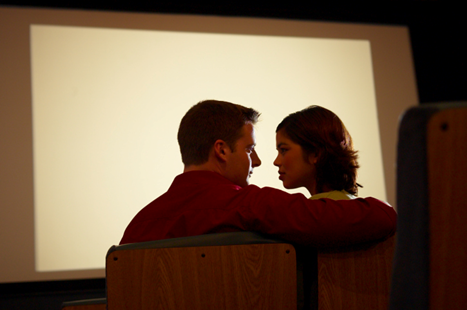 * Rape, physical violence, or stalking by an intimate partner
SOURCE: National Intimate Partner and Sexual Violence Survey (NISVS), CDC/NCIPC.
[Speaker Notes: Many incidents of violence are not reported in official statistics so CDC has also developed systems to gather self-report data.

For example, data from the  National Intimate Partner and Sexual Violence Survey (fielded in 2010 with sample size of 16,500 participants).

NISVS data also indicate that female and male victims of IPV were more likely to report a range of health consequences than nonvictims (indicators o f poor physical and mental health – e.g., chronic pain, difficulty sleeping, headaches, activity limitations)

Data are from CDC’s National Intimate Partner and Sexual Violence Survey (NISVS): www.cdc.gov/violenceprevention/NISVS/index.html]
Occupational Safety and Health
Injuries Treated in Emergency Departments by Event or Exposure, 2009
Event or Exposure
Obj. OSH-2.2
Decrease desired
NOTES: I = 95% confidence interval.
SOURCES: Current Population Survey (CPS), Census and DOL/BLS; National Electronic Injury Surveillance System -- Work Supplement (NEISS-WORK), CDC/NIOSH and CPSC
[Speaker Notes: Bureau of Labor Statistics Occupational Injury and Illness Classification System (OIICS) [v1.01, 2007; available at http://wwwn.cdc.gov/wisards/oiics/]]
Emergency Department Visits Work-related Illness and Injuries among Adolescents by Sex and Age, 2007 and 2009
Obj. OSH-2.3
Decrease desired
NOTES: I = 95% confidence interval. Data are for emergency department treated injuries and illnesses among workers aged 15 to 19 years.
SOURCES: Current Population Survey (CPS), Census and DOL/BLS; National Electronic Injury Surveillance System -- Work Supplement (NEISS-WORK), CDC/NIOSH and CPSC
Work-related Homicides by Sex and Race/Ethnicity, 2007 and 2010
Race/Ethnicity
Obj. OSH-5
Decrease desired
NOTES: Asian includes Pacific Islander.  The categories black and white exclude persons of Hispanic origin. Persons of Hispanic origin may be any race.  
SOURCE: Census of Fatal Occupational Injuries (CFOI), DOL/BLS.
[Speaker Notes: Homicides declined between 2007 and 2010 for females and males.  The disparity for males in 2010 was over three times that for females, and declined 26% between 2007 and 2010.
Large disparities exist between Asians and white non-Hispanics, with the latter group experiencing more than three times that of Asians.  Compared to Asians, disparities declined 26% for white non-Hispanics and 18% for black non-Hispanics.]
No Worksite Violence Prevention Program by Establishment Size, 2005
Size of Establishment
SOURCE: Survey of Workplace Violence Prevention, DOL/BLS.